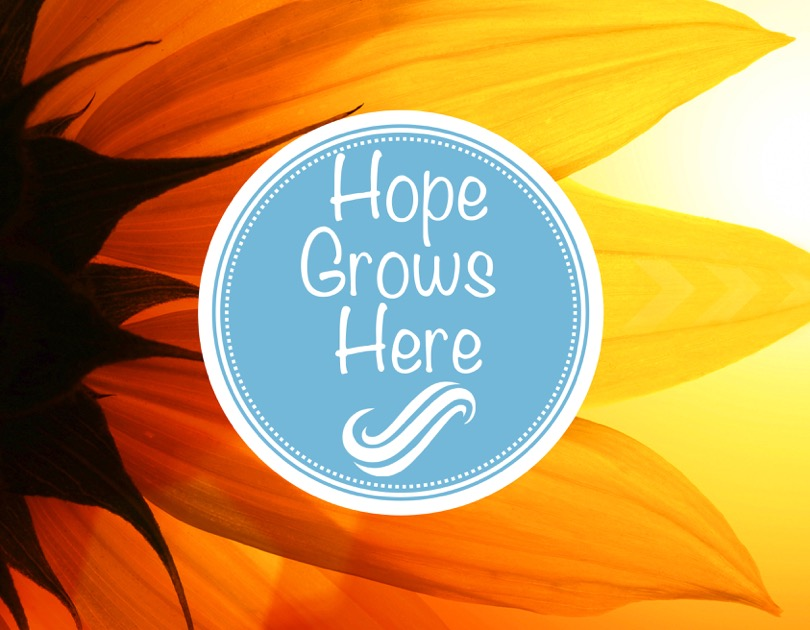 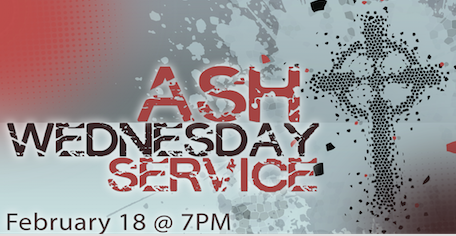 Galatians 2:1
 Then after an interval of fourteen years I went up again to Jerusalem with Barnabas, taking Titus along also.
Paul makes a second trip to Jerusalem to fight for the gospel
Not to make much of his story/conversion; to verify and agree on the gospel
What about your gospel? Is it pure?  
Are you adding works to it?
Barnabas and Titus go with him
Titus was an important person to Paul
The value of co-conspirators in the faith!
We are awful at community
Bail when it’s hard
Romanticize about it but too lazy to work for it
Community is worth the time and effort- for you and for others!
Paul’s experience with Christian community wasn’t all roses and rainbows
He didn’t quit!
What about you?  What is your investment level?
Galatians 2:2
It was because of a revelation that I went up; and I submitted to them the gospel which I preach among the Gentiles, but I did so in private to those who were of reputation, for fear that I might be running, or had run, in vain.
The true gospel opens up avenues of fellowship with God that law-keeping does not
Paul sees this as a chance for unity, not division
He’s willing to be put to open scrutiny- are you?
Or is the first difference a reason to work outside the church, flip churches, quit church?
Galatians 2:3-6
3 But not even Titus, who was with me, though he was a Greek, was compelled to be circumcised. 4 But it was because of the false brethren secretly brought in, who had sneaked in to spy out our liberty which we have in Christ Jesus, in order to bring us into bondage. 5 But we did not yield in subjection to them for even an hour, so that the truth of the gospel would remain with you. 6 But from those who were of high reputation (what they were makes no difference to me; God shows no partiality)—well, those who were of reputation contributed nothing to me.
Why were people trying to make Greeks be circumcised?
Many of us are busy trying to impose our righteousness on others
We have an enemy that comes like a sheep in wolves clothing
It was all a grey area until they made it a prerequisite to grace
Be obstinate here - err on the side of grace!!
Galatians 2:7-9
7 But on the contrary, seeing that I had been entrusted with the gospel to the uncircumcised, just as Peter had been to the circumcised 8 (for He who effectually worked for Peter in his apostleship to the circumcised effectually worked for me also to the Gentiles),9 and recognizing the grace that had been given to me, James and Cephas and John, who were reputed to be pillars, gave to me and Barnabas the right hand of fellowship, so that we might go to the Gentiles and they to the circumcised.
Paul submits his message and Titus to review
We must be confident enough in the work of the Spirit in ourselves and the church that we will submit ourselves to review for encouragement and correction
Why did God send him to Jerusalem?
Confirm His message
Confront falsehood
Don’t be shy here - spiritual lives are at stake!
v. 7- the gospel for ___________________ has been entrusted to me
The Great Commission can’t be fulfilled without each of us fulfilling our assignment!
v. 5- who do you have this concern for?
Are you so busy imposing rules that you’ve forgotten Romans 1:18?
Are you so busy living in your freedom that you’ve forgotten 1 Corinthians 10:23?
Whose spirituality/connection to God do you feel some responsibility for?
God worked in Paul- and He will work for you too!!
We will fight for you!
We will fight for grace and freedom
There’s a problem with the law… (Matt Chandler)
It’s incomplete because it can diagnose, but it can’t cure	
You can be in bondage (and keep the law)...
Or you can have the gospel remain in you (freedom)
What will you fight for?
Who will you fight for?